Животные
Группы животных
1 класс
1. насекомые
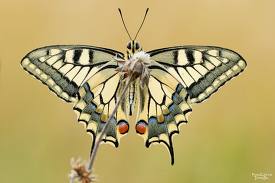 2. звери
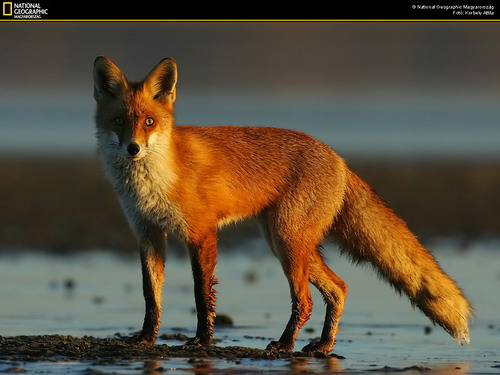 самый крупный зверь - слон
3.птицы
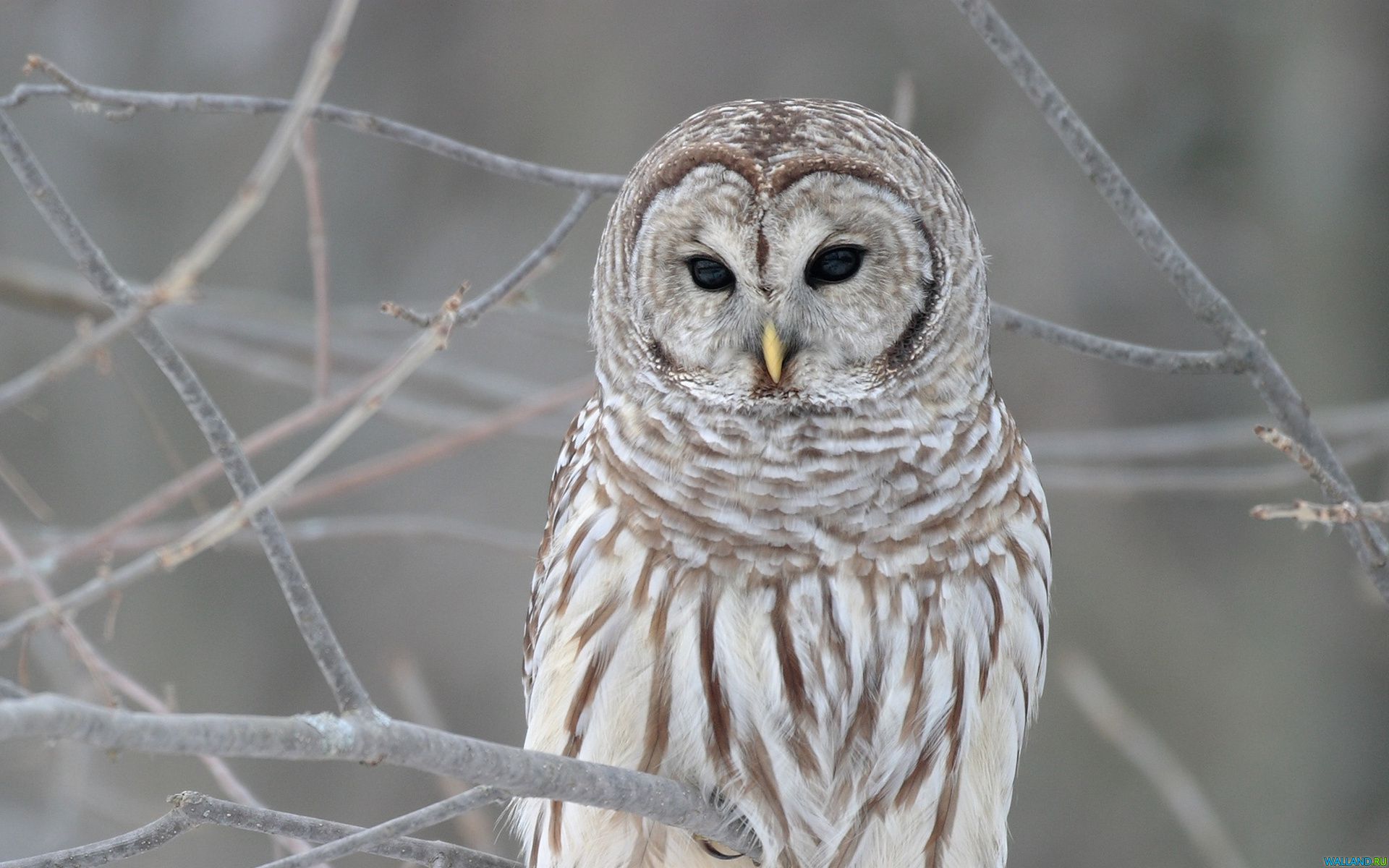 Птицы, которые не умеют летатьпингвин                         страус
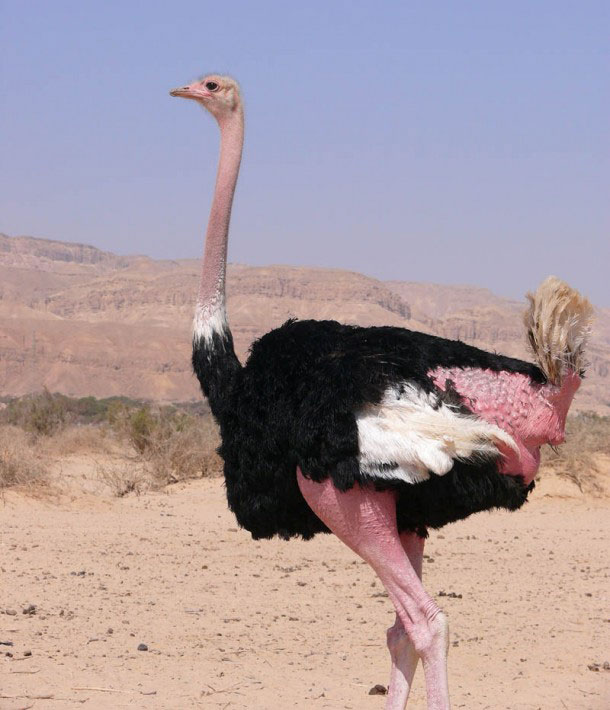 Самая маленькая птица -колибри
4.рыбы
Китовая акула
5. Земноводныетритон
лягушка
Пурпурная лягушка
6. Пресмыкающиеся  змея
крокодил
хамелеон
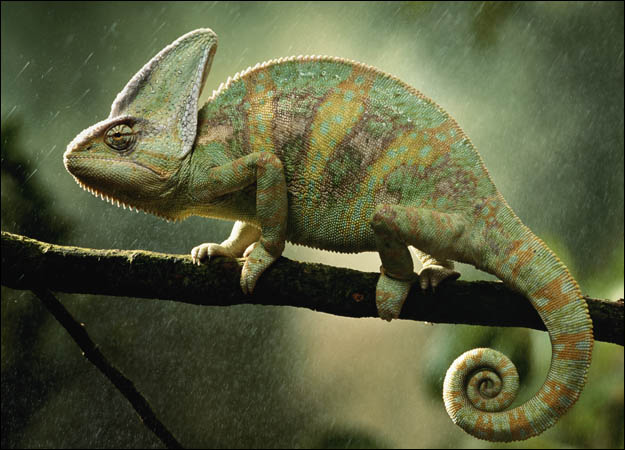